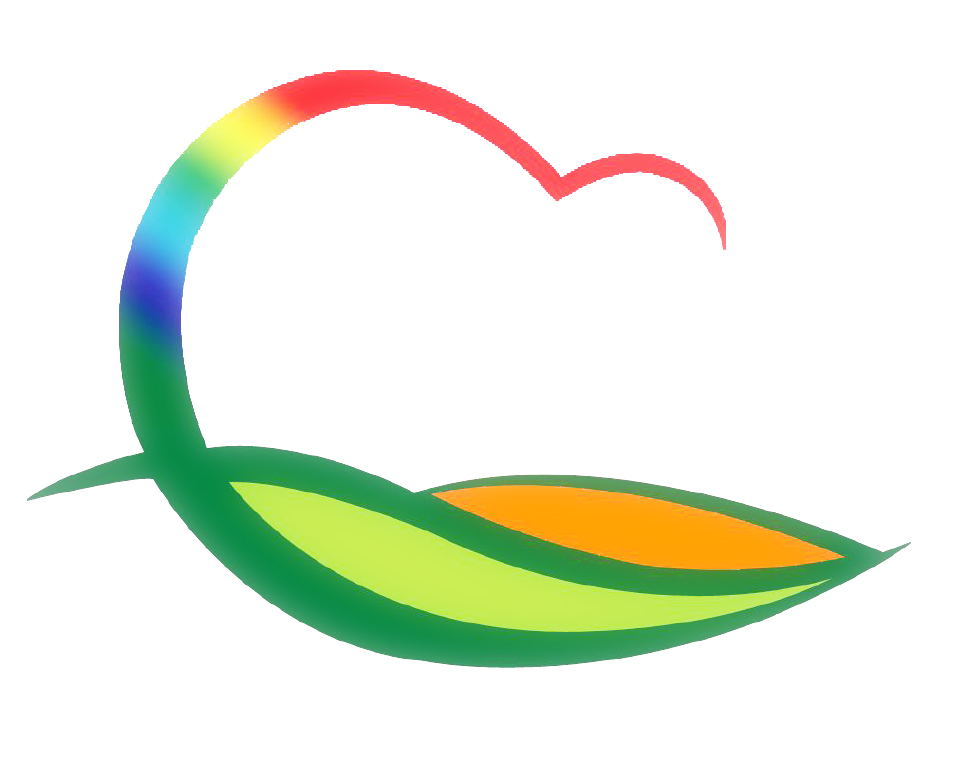 도 시 건 축 과
4-1. 부용리 고령자 복지주택 보상금 지급
추진사항 : 보상금지급 결정 / 보상금 : 89백만원
사업위치 : 영동읍 부용리 93-17번지 일원 / 20.01.29(금)
4-2. 2021년도 소규모 주민생활편익사업 집행
주곡리 농로정비 및 사면봉사공사 외 12건
집행액 : 312백만원
4-3. 2021년도 농촌주택개량사업 사업신청
신청기간 : 1.25.(월)~2.26.(금)
사업대상 : 주택개량을 희망하는 자, 무주택자, 귀농예정자
접 수 처 : 도시건축과 도시재생팀
4-4. 2021년도 빈집정비사업 사업 신청
신청기간 : 1.25.(월)~2.26.(금)
사업대상 : 1년 이상 미거주, 미사용 주택
접 수 처 : 도시건축과 도시재생팀